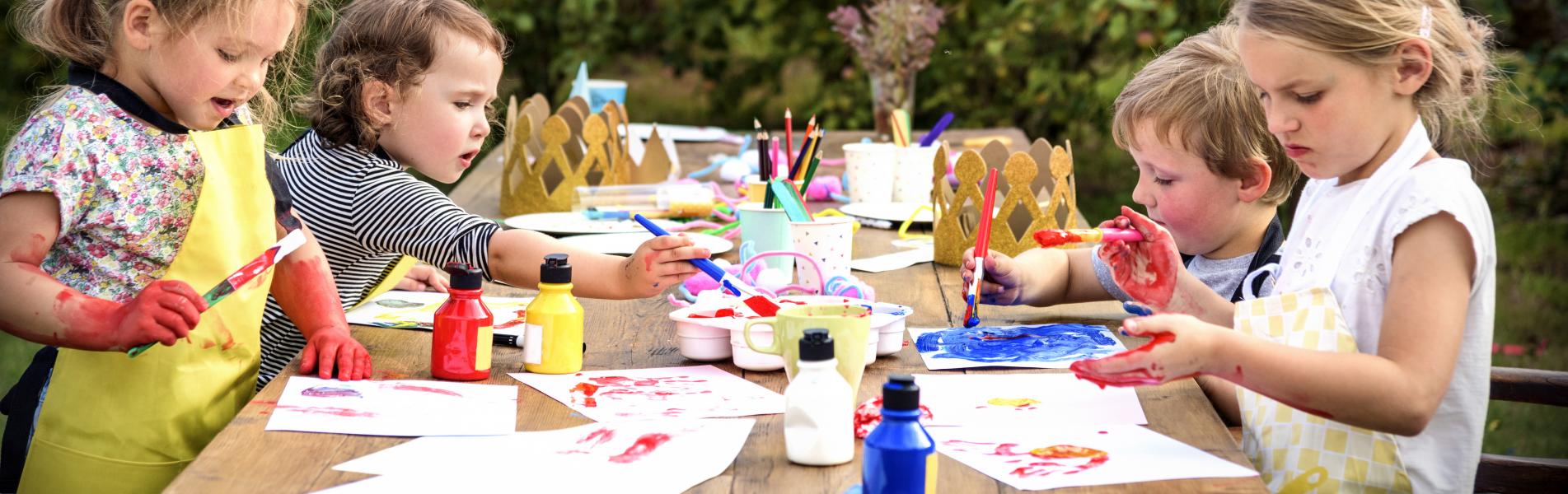 Expressive Arts and Design
Early Years Expectations: Nursery
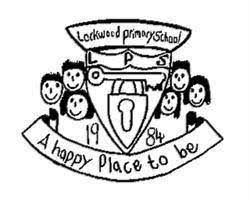 Educational Programme:
The development of children’s artistic and cultural awareness  supports their imagination and creativity. It is important that children  have regular opportunities to engage with the arts, enabling them to  explore and play with a wide range of media and materials. The  quality and variety of what children see, hear and participate in is  crucial for developing their understanding, self-expression,  vocabulary and ability to communicate through the arts. The  frequency, repetition and depth of their experiences are  fundamental to their progress in interpreting and appreciating what  they hear, respond to and observe.
1
2
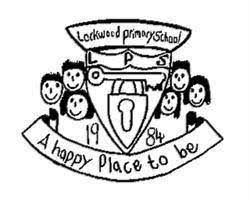 Early Years Expectations: Nursery 
Expressive Arts and Design
3
4
Assessment and Tracking
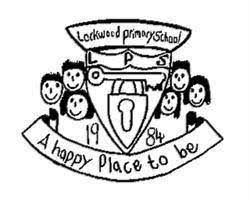 Nursery Tracking Support
Our curriculum is the progression model. If the curriculum is well planned and progressive – and children learn the planned  curriculum, then they are making progress – they know and remember more. As such, our tracking for children across 9early years is  simple… are they learning the planned curriculum in each of the 7 areas of learning? Are they ‘best fitting’ within the correct term’s  content, in relation to what they can do and remember? And if not, at what point are they up to and what do they need to learn  next?

A child who is learning the planned curriculum as expected would simply follow:
5
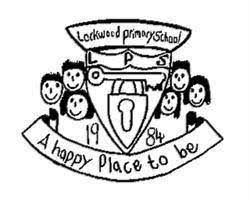 Reception Tracking Support
Our curriculum is the progression model. If the curriculum is well planned and progressive – and children learn the planned curriculum,  then they are making progress – they know and remember more. As such, our tracking for children across is early years is simple… are  they learning the planned curriculum? And if not, at what point are they up to?
A child who is learning the planned curriculum as expected would simply follow:
Using this methodology, a child who enters reception with typical levels of knowledge and  skill expected for their age would be baselined as N2+ (meeting the demands of the N2  curriculum). Children who are not displaying age appropriate skills can be assessed at any  point on the scale opposite. In essence, each ‘grade’ represents a term’s worth of  curriculum content. The OFSTED – and school - expectation is that most children who enter  below, but not significantly below, should catch up with good teaching.